ROTARY AVENUES OF SERVICE
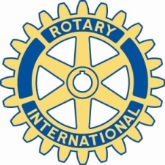 Roswell Rotary Club
Strategic Plan
Effective Date:  March 10, 2016
Rotary’s Five Avenues of Service are supported by the Club Areas of Focus:

ONE:  CLUB SERVICE focuses on strengthening fellowship and ensuring the smooth functioning of Rotary clubs and includes Membership and Club Administration.
TWO:  . VOCATIONAL SERVICE involves club members serving others through their professions and aspiring to high ethical standards. Rotarians, as business leaders, share skills and expertise through their vocations, and they inspire others in the process. 
THREE: COMMUNITY SERVICE is the opportunity  Rotary clubs have to implement club projects and activities that improve life in the local community.
FOUR:  INTERNATIONAL SERVICE encompasses efforts to expand Rotary’s humanitarian reach around the world and to promote world understanding and peace. 
FIVE:   YOUTH SERVICE recognizes the positive change implemented by youth and young adults involved in leadership development activities, community and international service projects, and exchange programs that enrich and foster world peace and cultural understanding.
STAKEHOLDERS
ROTARY MISSION STATEMENT
Members
     Community Leaders
Community Benefactors
     Financial Donors/Sponsors
     Schools-Public/Private
Families of Member
City of Roswell/North Fulton
Rotary International
Rotary Foundation
District 6900
Local Businesses
The Object of Rotary is to encourage and foster the ideal of service as a basis of worthy enterprise and, in particular, to encourage and foster:

FIRST. The development of acquaintance as an opportunity for service;
SECOND. High ethical standards in business and professions, the recognition of the worthiness of all useful occupations, and the dignifying of each Rotarian’s occupation as an opportunity to serve society;
THIRD. The application of the ideal of service in each Rotarian’s personal, business, and community life;
FOURTH. The advancement of international understanding, goodwill, and peace through a world fellowship of business and professional persons united in the ideal of service.
(No Particular Order)
CLUB AREAS OF FOCUS AND RELATED GOALS
INTERNAL STRENGTHS
EXTERNAL OPPORTUNITIES
Charitable Giving (fka Foundation)
Membership
Brand/reputation
Passion, commitment, excellence, fun, respected, synergy, accomplished, role model
Administration
Leadership succession, continuity, organized
Membership
Professional diversity, community-based, variety and availability of resources, size, mentoring
Stewardship
Generous, effective fundraising, committed to youth and veterans
Embrace new movements (e.g. trafficking, bullying)
Engage more large corporate members
Share Rotary ideals by embracing international projects
Use technology for communication and engagement
Recruit and engage GenX and Millennial generation leaders 
Expand social calendar
Marketing/PR – grow the brand
Unite City of Roswell (east and west)
Mentor other Rotary Clubs
Increase awareness of charitable support
Eliminate charitable agency quid pro quo
Create an environment that promotes awareness of and increases participation in the Rotary Foundation.
Provide grants to our local community through an annual awards process from proceeds raised at our annual golf & tennis tournament. 
Grow the Roswell Rotary Foundation endowment with an annual contribution from the tournament proceeds.
Support the Georgia Rotary Student Program by sponsoring one student each Rotary year.
Utilize Rotary Foundation Global and District Grants to support our international and local projects.
Set a membership limit of 300 members. 
Focus on improving the effectiveness of club service and the member experience.
Orient new members through the Red Badge Program.
Broaden our base of qualified members by seeking servant leaders to better represent our community.
Utilize social events to foster personal relationships between club members and retain an “Intimate feel”  in a large club environment.
Administration (events)
Administration (meetings)
Demonstrate District Leadership by providing a significant presence at District events and functions.
Provide care and support through the Family of Rotary program for members in times of illness and bereavement.
Support the development of our members at Rotary Leadership Institute and in club assemblies.
Continually evaluate logistics in the meeting room to better plan for adverse spatial, visual and noise related conditions. 
Provide program variety that balances community-based  and high-profile speakers.
INTERNAL WEAKNESSES
Administration
Communication with membership, lack of formal documentation (policies, procedures), risk of self-interest (agendas), political and religious undertones
Membership
Size, noisy, varied levels of commitment, unclear expectations of members, mentoring new members, lack of ethnic diversity
Stewardship
Limited Rotary Foundation giving
Service Projects
Youth Service
Evaluate existing service projects on an annual basis to confirm the level of need in the community and members level of support.
Evaluate the need for new service projects.
Increase member and community participation in service projects through event awareness and celebration of results.
Implement a fully functioning Progressive Interact program within Roswell area public and private schools.
Support the N Fulton Rotaract Club as a means to develop future Rotarians.
Engage Interact & Rotaract members through awareness campaigns of Roswell Rotary service projects.
EXTERNAL THREATS
Economy
Competition for resources (people and money)
Limited personal time to volunteer
Decline of Rotary in the U.S.
Threat of tarnished brand
Technology
Expectations and preferences of millennial generation
Public Relations
Club History & Planning
Improve communication with our members and community through the use of technology and the embracing of social media.
Consistently communicate with the local media and District 6900 about Roswell Rotary’s activities.
Leverage technology to preserve the history and memorabilia of our Club.
Review annually our strategic plan, goals and objectives.
c 2013 The Rotary Club of Roswell